Understand your Bible
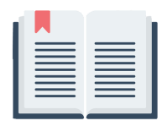 Session 12 Mark 6
Welcome
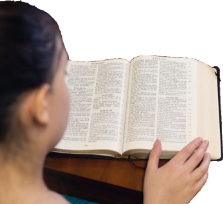 understandyourbible.org
1
Understand your Bible
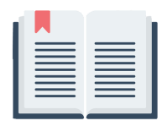 Session 12 Mark 6
What we will see in this chapter:
How Jesus’ relatives and own townspeople reacted to his message
Jesus sending his disciples out to preach
The death of John the Baptiser
Examples of Jesus’ attitude to and concern for people
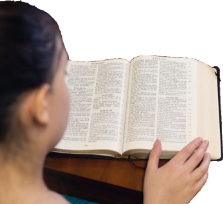 understandyourbible.org
2
Understand your Bible
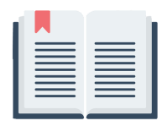 Session 12 Mark 6
1. Let us read Mark 6
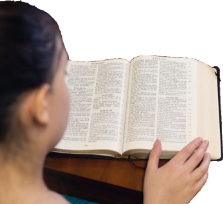 understandyourbible.org
3
Understand your Bible
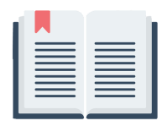 Session 12 Mark 6
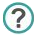 2. Questions
v 1 to 6. How did Jesus’ relatives and townsfolk react to his message?
The people of Jesus’ own town were astonished but didn’t value him or believe in him.
v 7 to 11. What instructions did Jesus give the twelve when he sent them out?
He said: 
they should take nothing for their journey, except a staff
they were to stay in one house until they left
if anyone wouldn’t receive them or hear them, they were to shake off the dust that was under their feet for a testimony against them
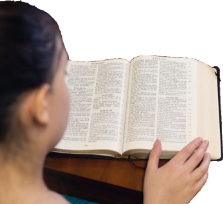 understandyourbible.org
4
Understand your Bible
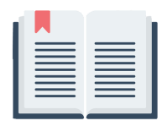 Session 12 Mark 6
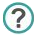 2. Questions
v 12 and 13. What was their message?
They preached that people should repent. 
v 14 to 16. Who did people think that Jesus was?
King Herod thought he was John the Baptiser risen from the dead.
Others thought he was Elijah or one of the prophets. 
v 17 to 29. Why was John put to death?
John told Herod he shouldn’t have Herodias, his brother’s wife. At a birthday supper on Herod’s birthday, Herodias conspired to have John killed.
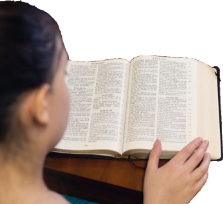 understandyourbible.org
5
Understand your Bible
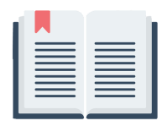 Session 12 Mark 6
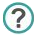 2. Questions
v 30 to 32. What did Jesus want the apostles to do and why? 
He wanted them to have a rest because they were so busy they didn’t have time to eat.
v 33 to 44. How did Jesus react to the huge crowds and what did he do?
Jesus had compassion on them, because they were like sheep without a shepherd. He asked his disciples to feed the crowd. After praying, he then fed them from five loaves and two fish. 
v 45 and 46. What did Jesus do after feeding the large number of people?
He sent the disciples off in a boat, sent the multitudes away and then went up a mountain to pray.
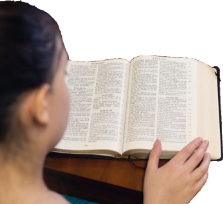 understandyourbible.org
6
Understand your Bible
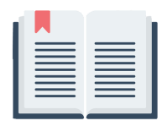 Session 12 Mark 6
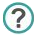 2. Questions
v 47 to 51. What happened to the disciples and Jesus?
They were struggling rowing against a strong headwind. They were afraid when they saw Jesus and thought he was a ghost. They were amazed when he calmed the wind. 
v 52. Why should they not have been so afraid and amazed at what Jesus did?
They should have remembered the power Jesus had shown when feeding 5,000 men. 
v 53 to 56. What happened when Jesus arrived at Gennesaret?
When Jesus and the disciples reached the other side of the lake, many ill people were brought to him and he healed them.
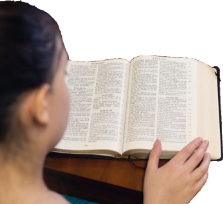 understandyourbible.org
7
Understand your Bible
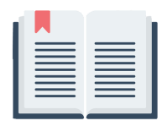 Session 12 Mark 6
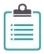 3. Related theme from v 41 and 42:
Repentance
Verse(s)
Main point(s)
Ezekiel 18 v 30 and 31
The prophet Ezekiel, through God’s appeal to Israel, defines repentance and its necessity.
Jesus also calls people to repentance during his ministry
Mark 1 v 14 and 15
Jesus’ ministry caters for a universal human need – forgiveness of sins following repentance.
Luke 5 v 31 and 32
understandyourbible.org
8
Understand your Bible
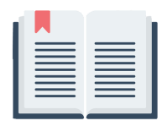 Session 12 Mark 6
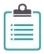 3. Related theme from v 41 and 42:
Repentance
Verse(s)
Main point(s)
When his attention is drawn to the untimely death of some contemporary people, Jesus says that repentance is essential for a long-term future.
Luke 13 v 1 to 5
Jesus tells his disciples that preaching of repentance should continue in his name.
Luke 24 v 45 to 47
Jesus’ apostles carry out this commission and preach repentance throughout the Roman Empire.
Acts 3 v 19,  26 v 19 and 20
understandyourbible.org
9
Understand your Bible
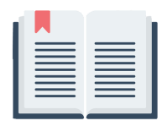 Session 12 Mark 6
Comments or questions
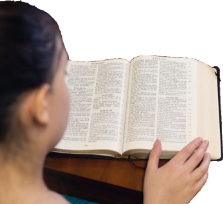 understandyourbible.org
10